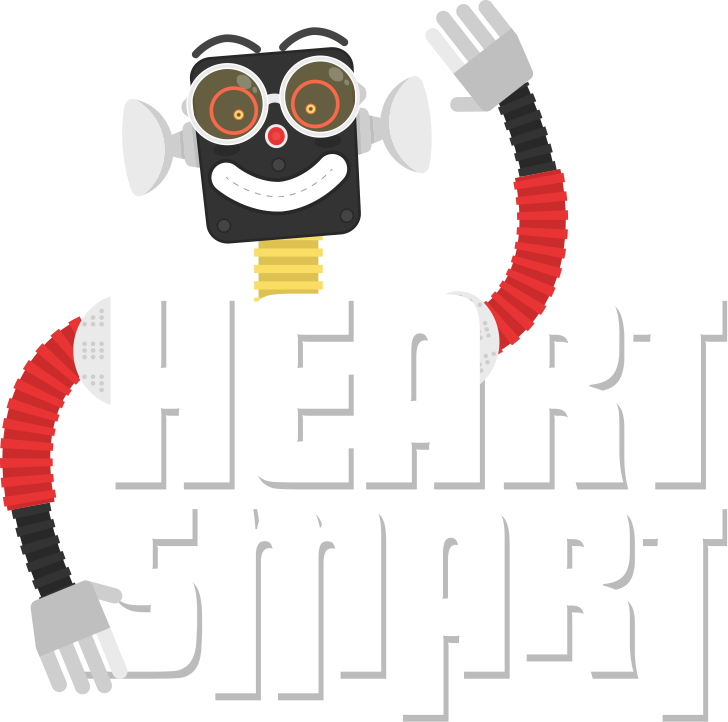 Please sign the register, pick up a pack and get yourself a drink.

Please sit down and keep a space for your child next to you.
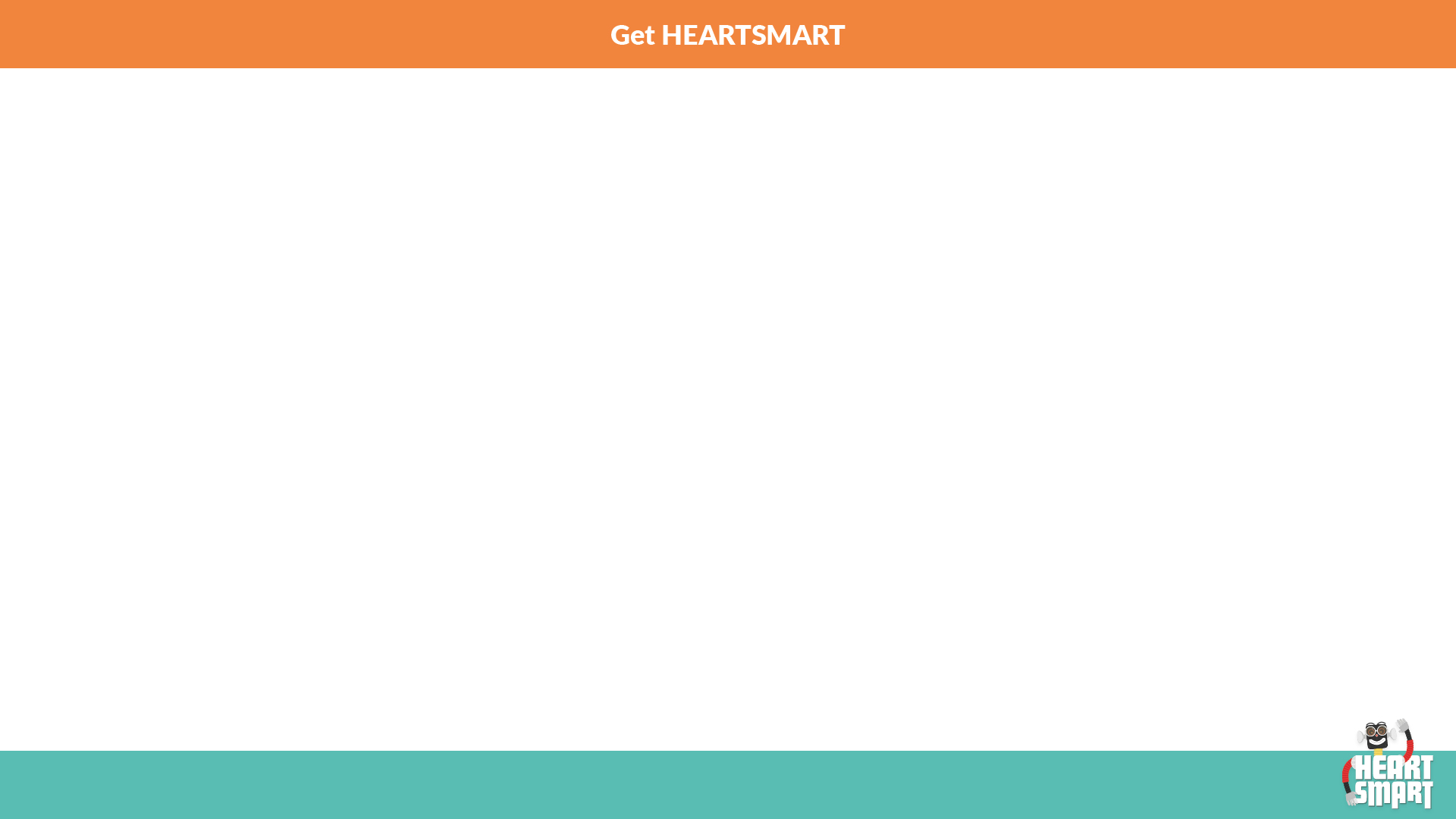 HeartSmart@Home – What is the plan?
[Speaker Notes: Bex]
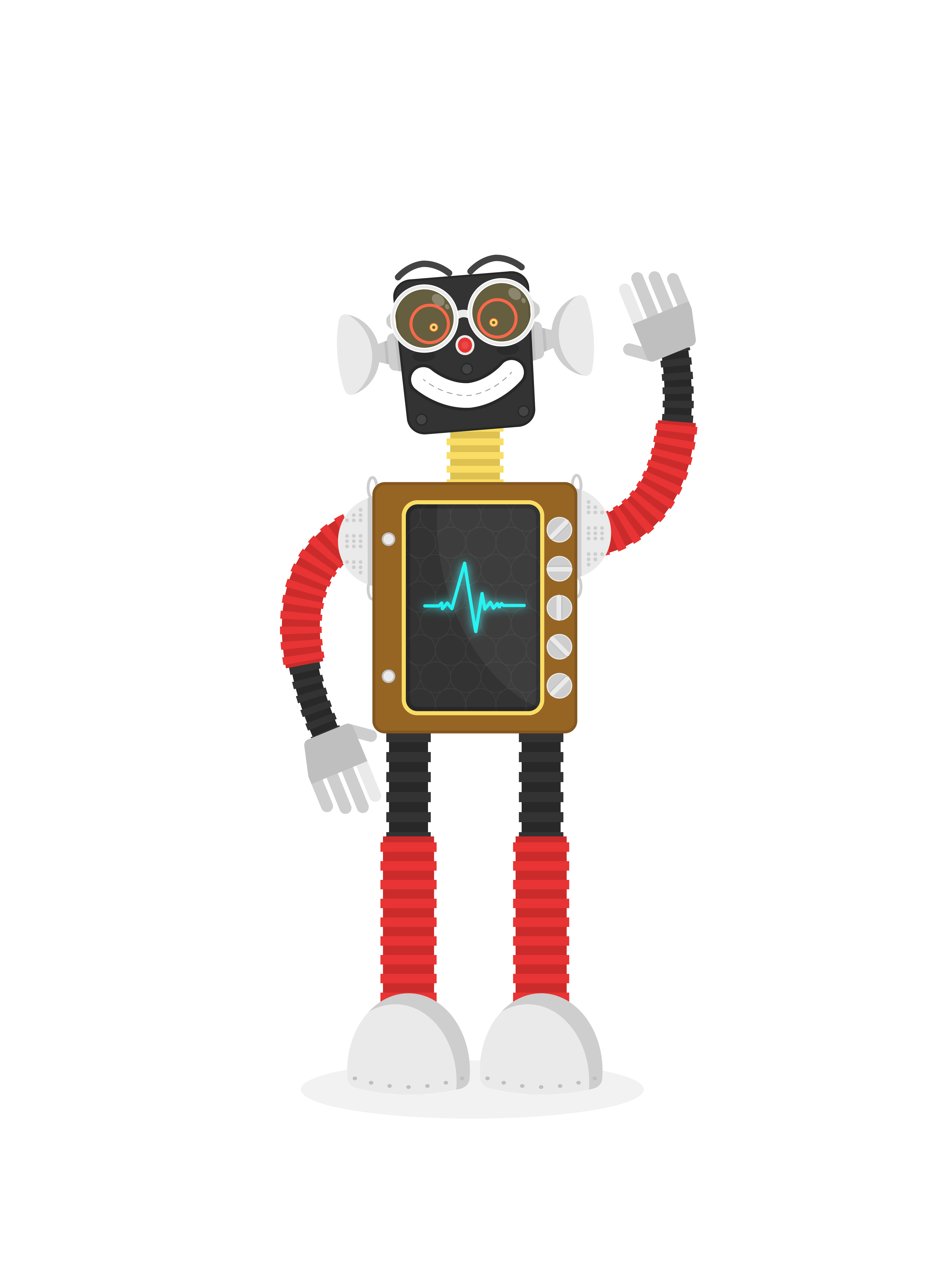 Get 
HEARTSMART
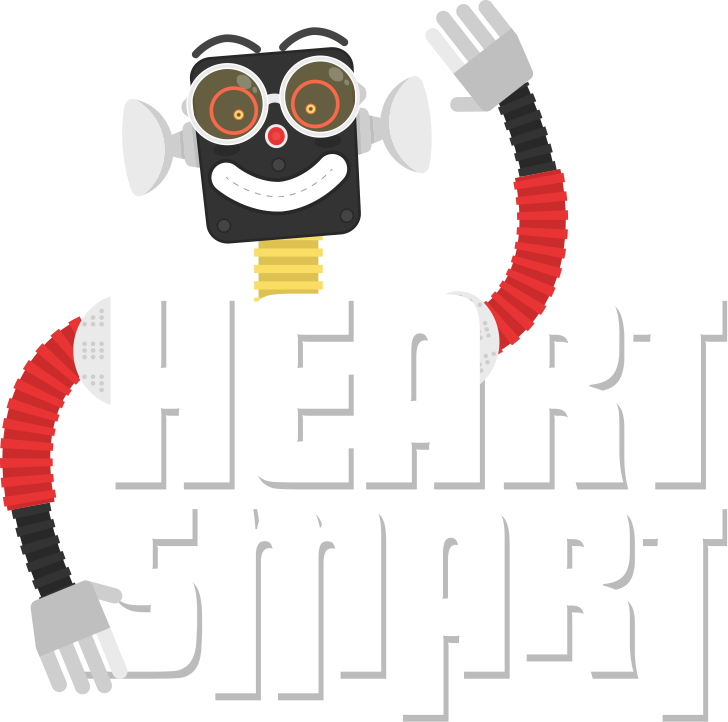 [Speaker Notes: Bex  - HeartSmart is about being smart with our heart. The life of our heart affects the whole of our life. So with the children, we’ve been looking at how we can get the best out of our life by thinking about our heart. The Bible talks about the heart almost 300 times so it’s pretty important! We’ve been using Boris the Robot to help us on our journey. 
There’s a HeartSmart high five that help us know how to make good decisions. If you imagine a cake with five slices, each one of the high five is a slice, but the cake is HeartSmart. We’re starting our HeartSmart journey by thinking about the cake, which is of course, the heart.]
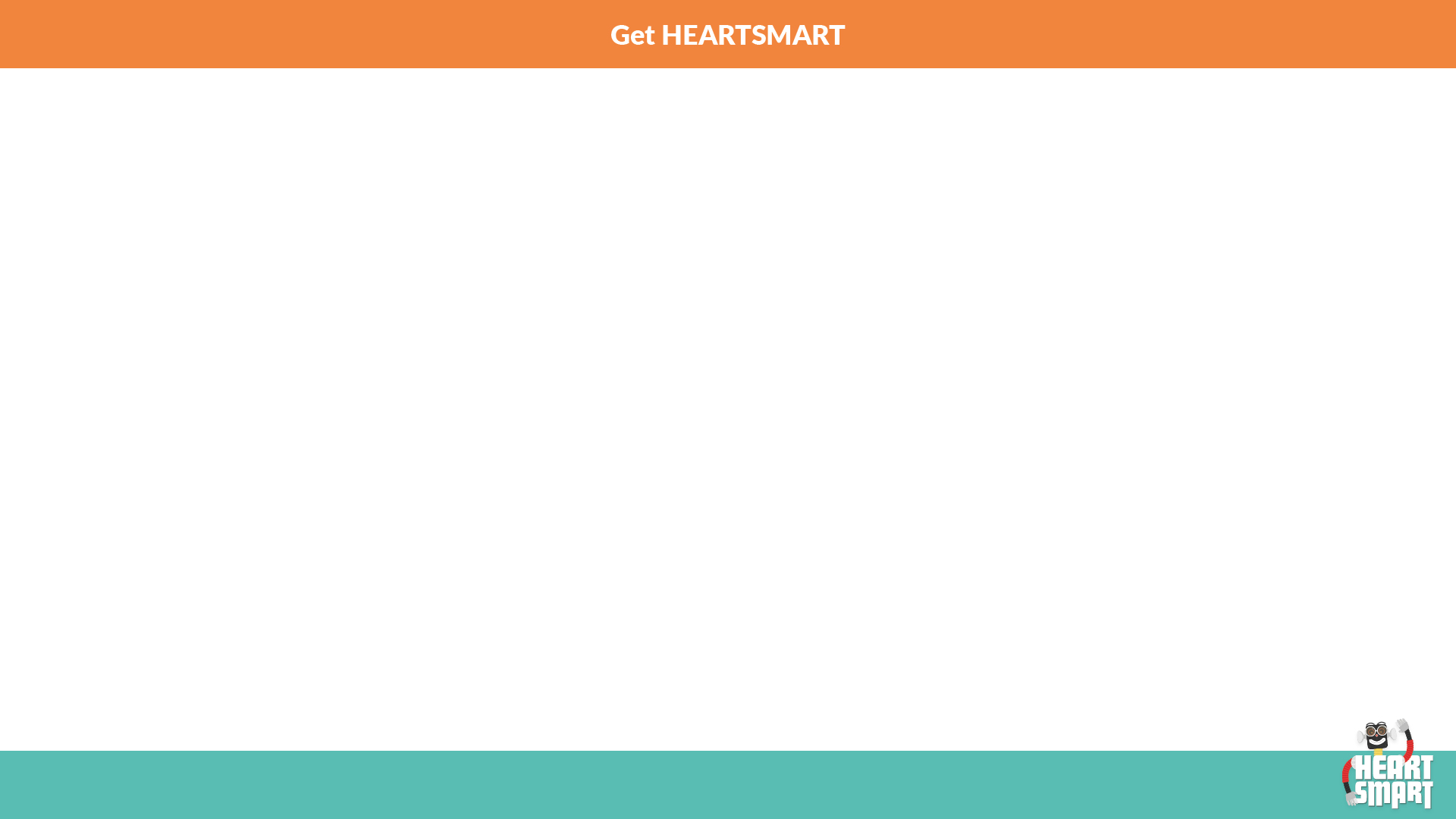 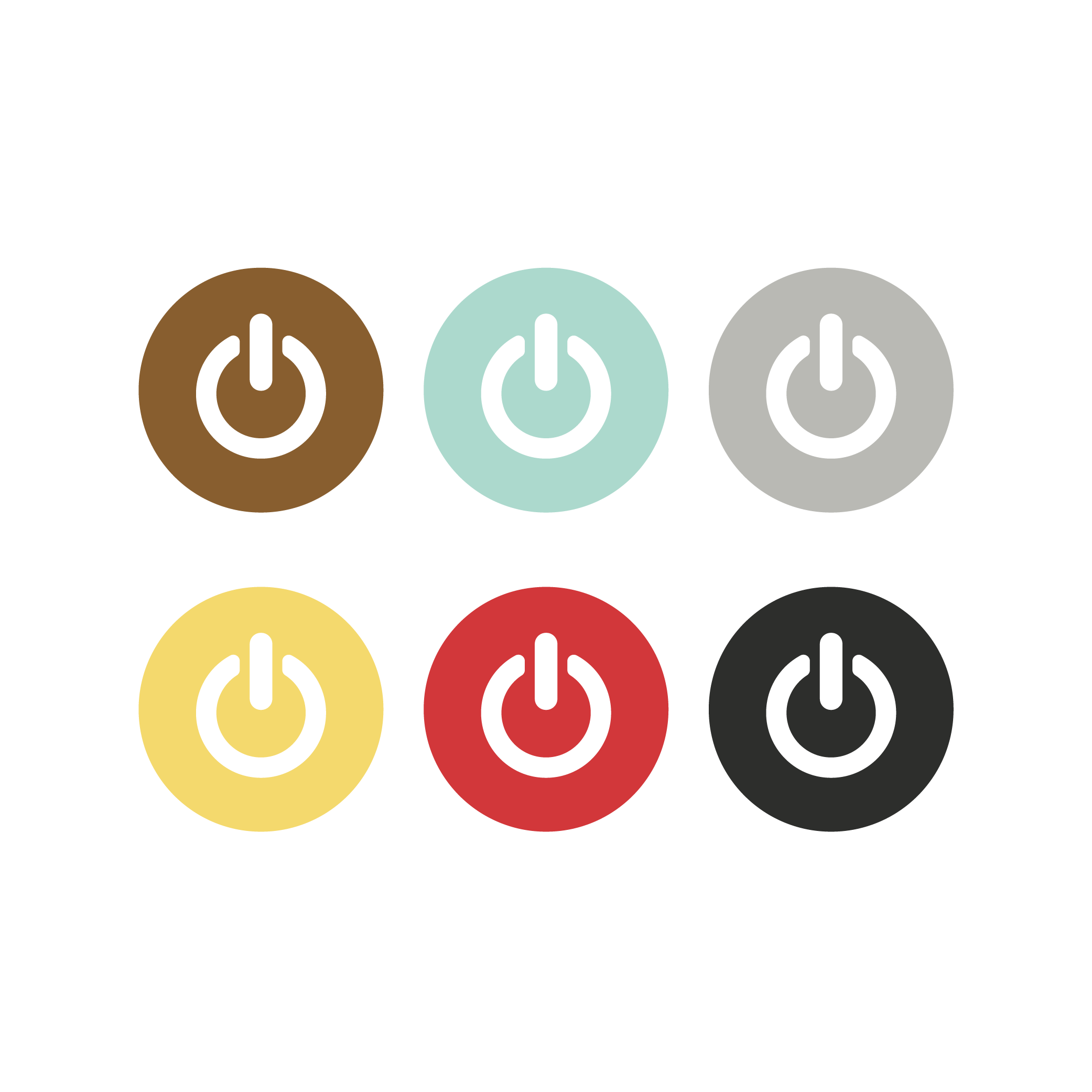 [Speaker Notes: Debbie - We want the children to know that we all have a body, a mind and a heart. The heart is the epicentre of who we are, the driving force of why we do what we do. We want the children to understand that there are times to listen to our heart and times to lead our heart. So how can we know when to listen to our heart and when to lead our heart? How can we know how to be HeartSmart? The power on button helps us to do this.  It means –
I - love yourself. The inside of you. Consider your feelings
O - love others. The outside of you. Consider others. (Loving others doesn’t mean doing whatever the other person wants us to but it might mean
finding a way to be kind to them.)  Every time we use the power on button, it gives our heart a work out and helps it to become strong.]
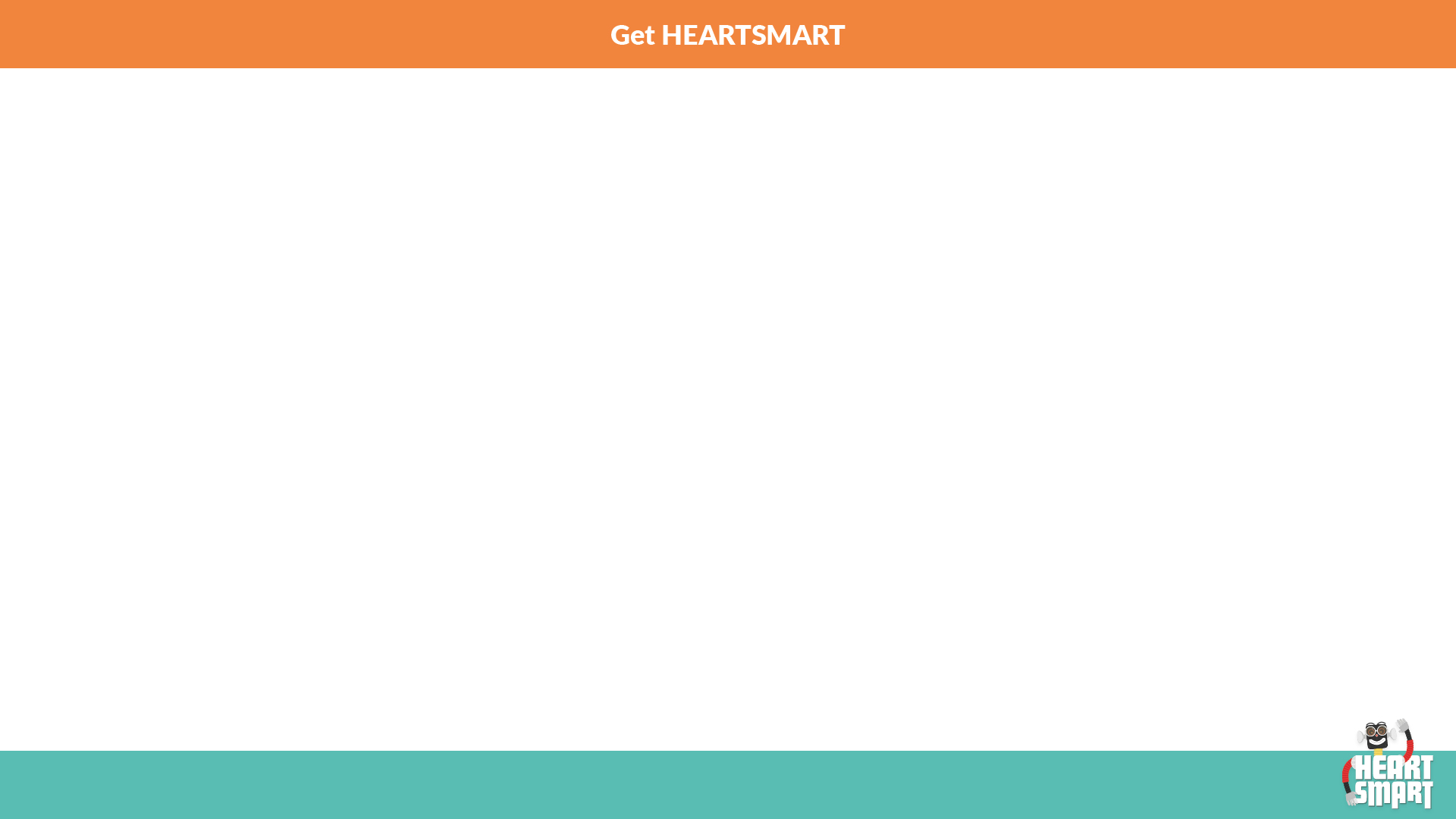 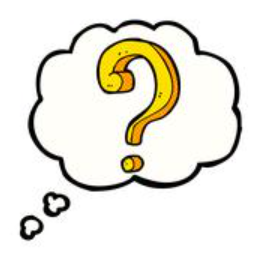 [Speaker Notes: Debbie - Through our Get HeartSmart unit we also explore the consequences of choices.  The choices we make will always affect us and can affect others around us too.  We want children to be thinking is this choice good for me?  Is it good for others?  When children do this, they learn to make powerful choices and this is being HeartSmart.  Often choices that are good for others (like choosing to help) are good for us to as they strengthen our hearts and make us feel good.]
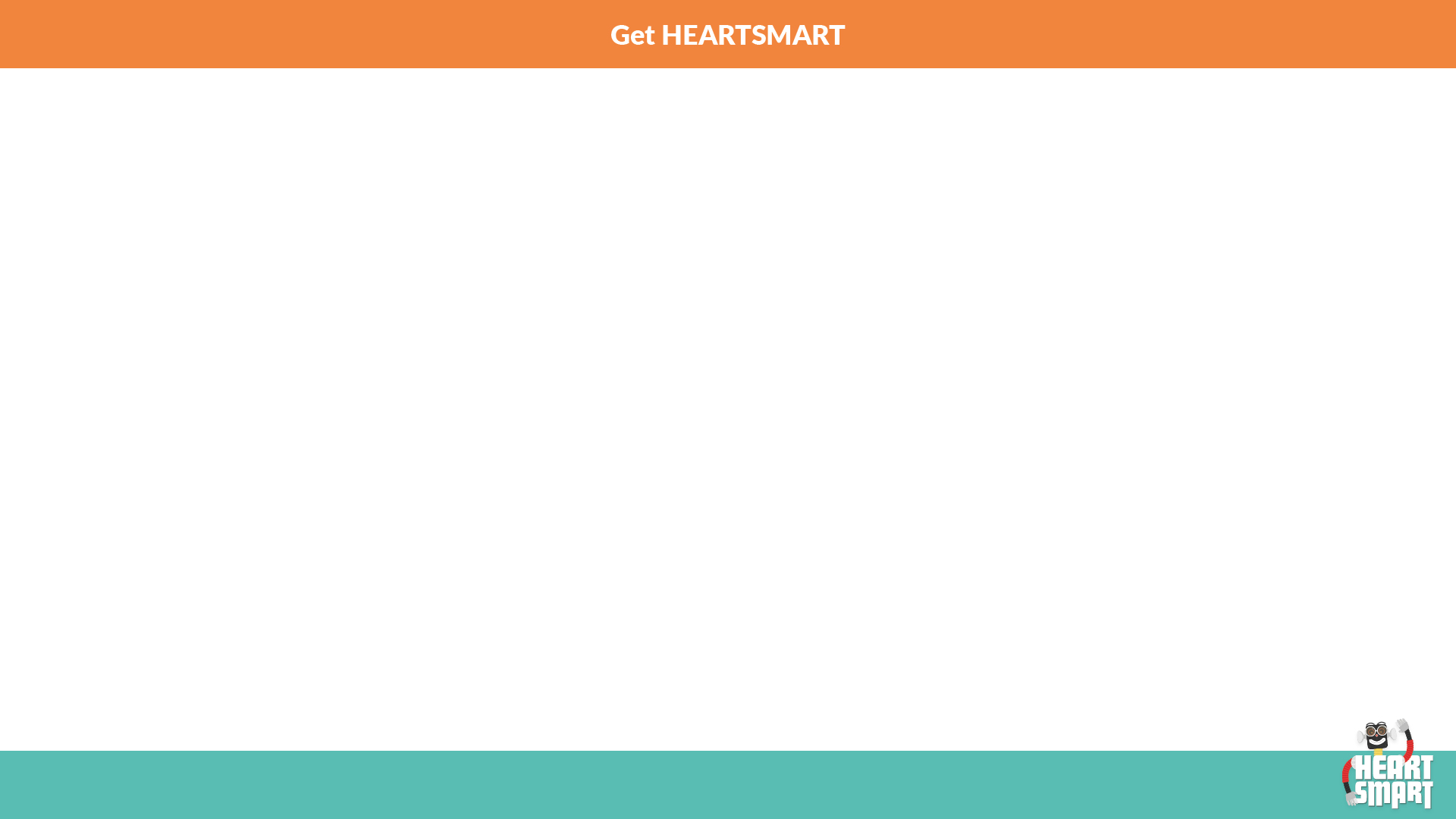 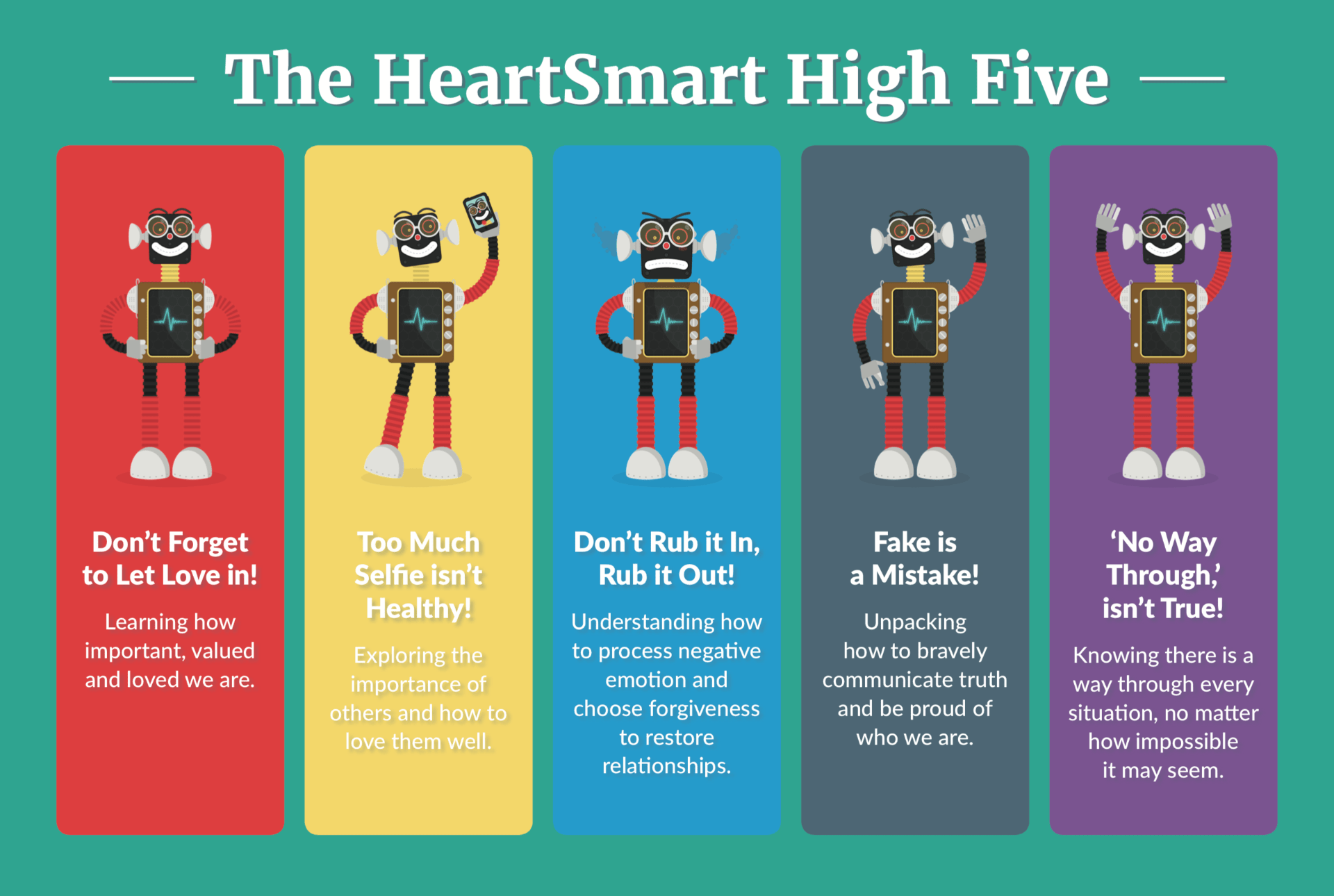 [Speaker Notes: Bex - Introduce and explain the first principle.]
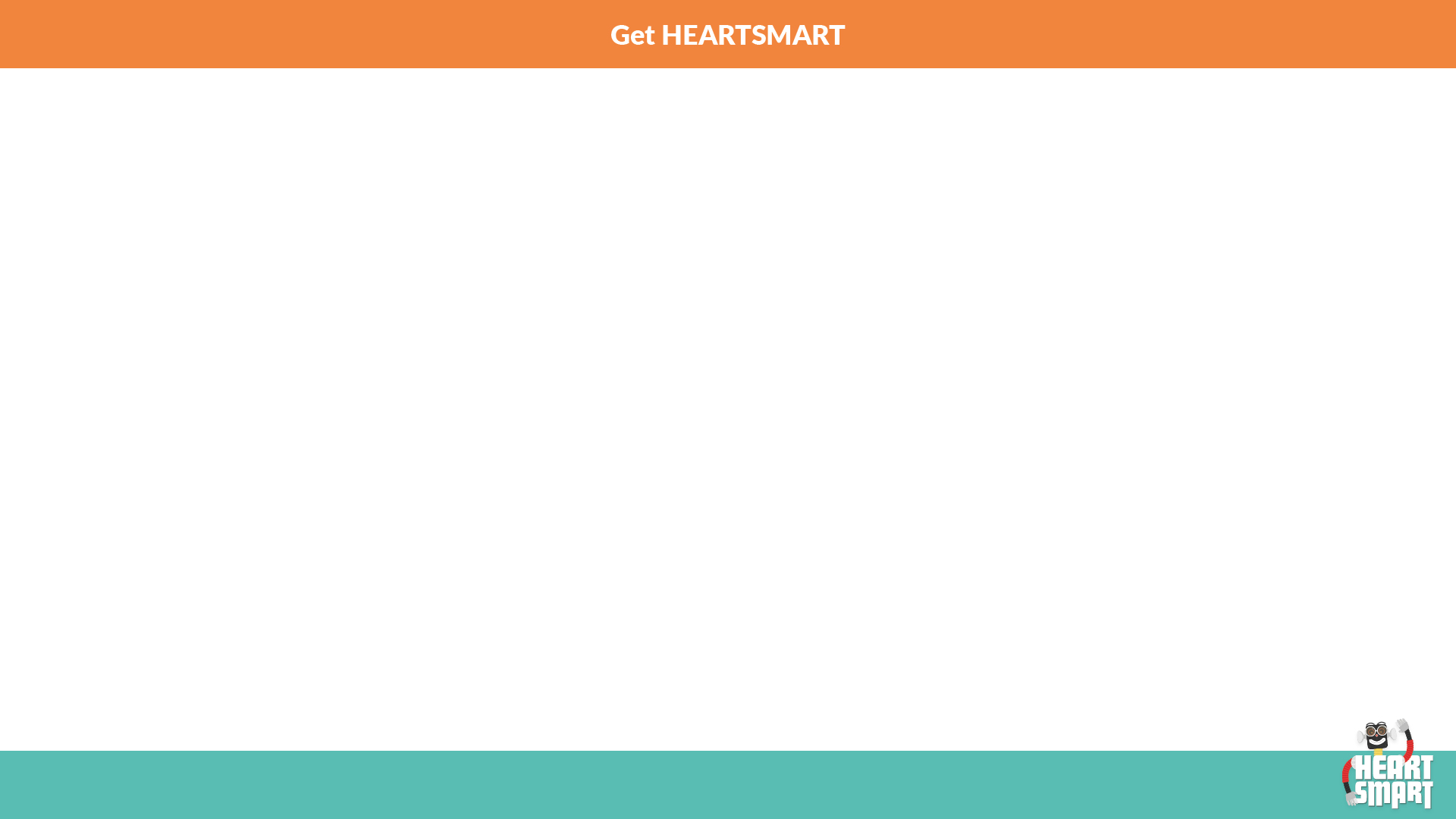 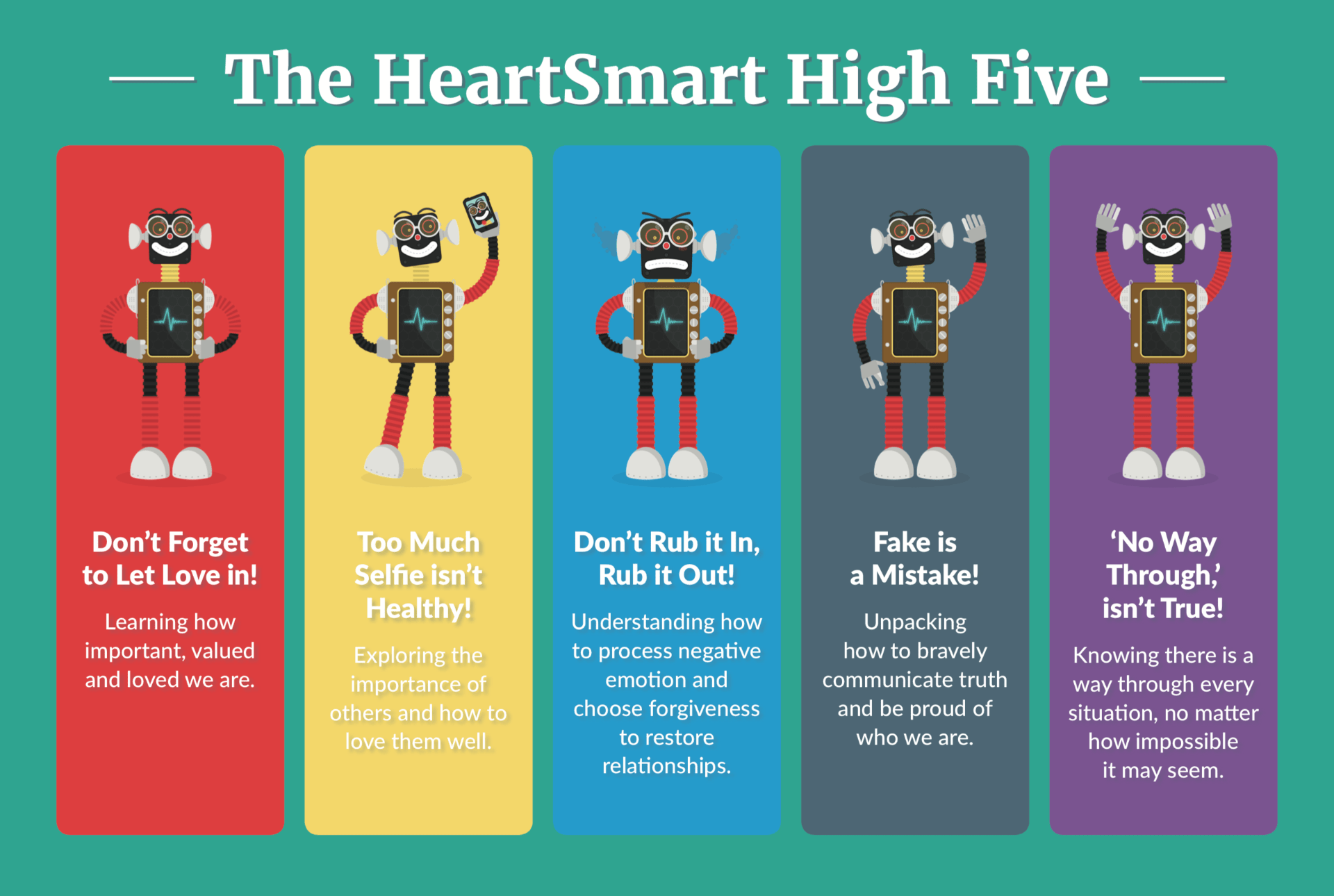 [Speaker Notes: Bex - Introduce and explain the second principle.]
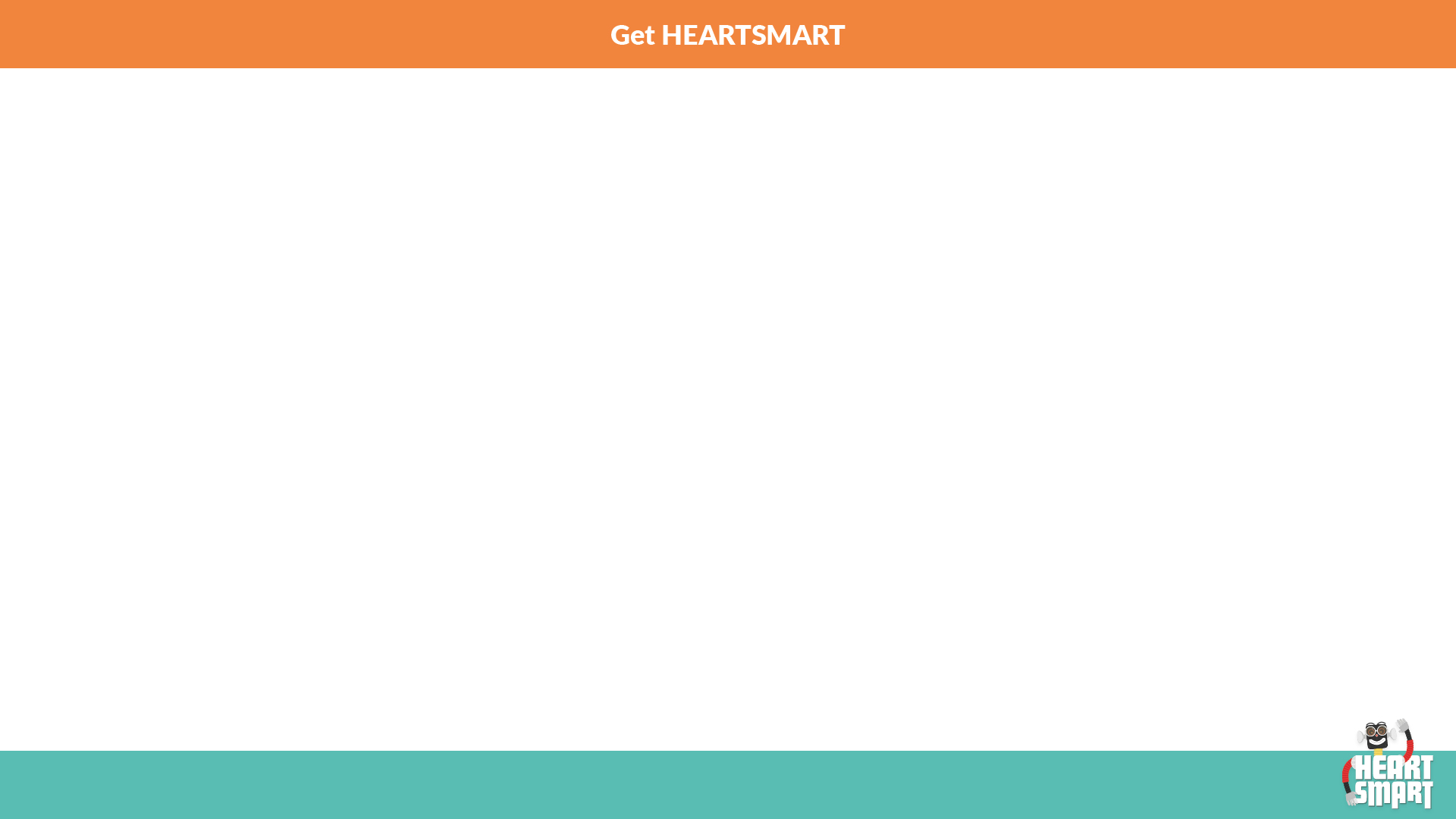 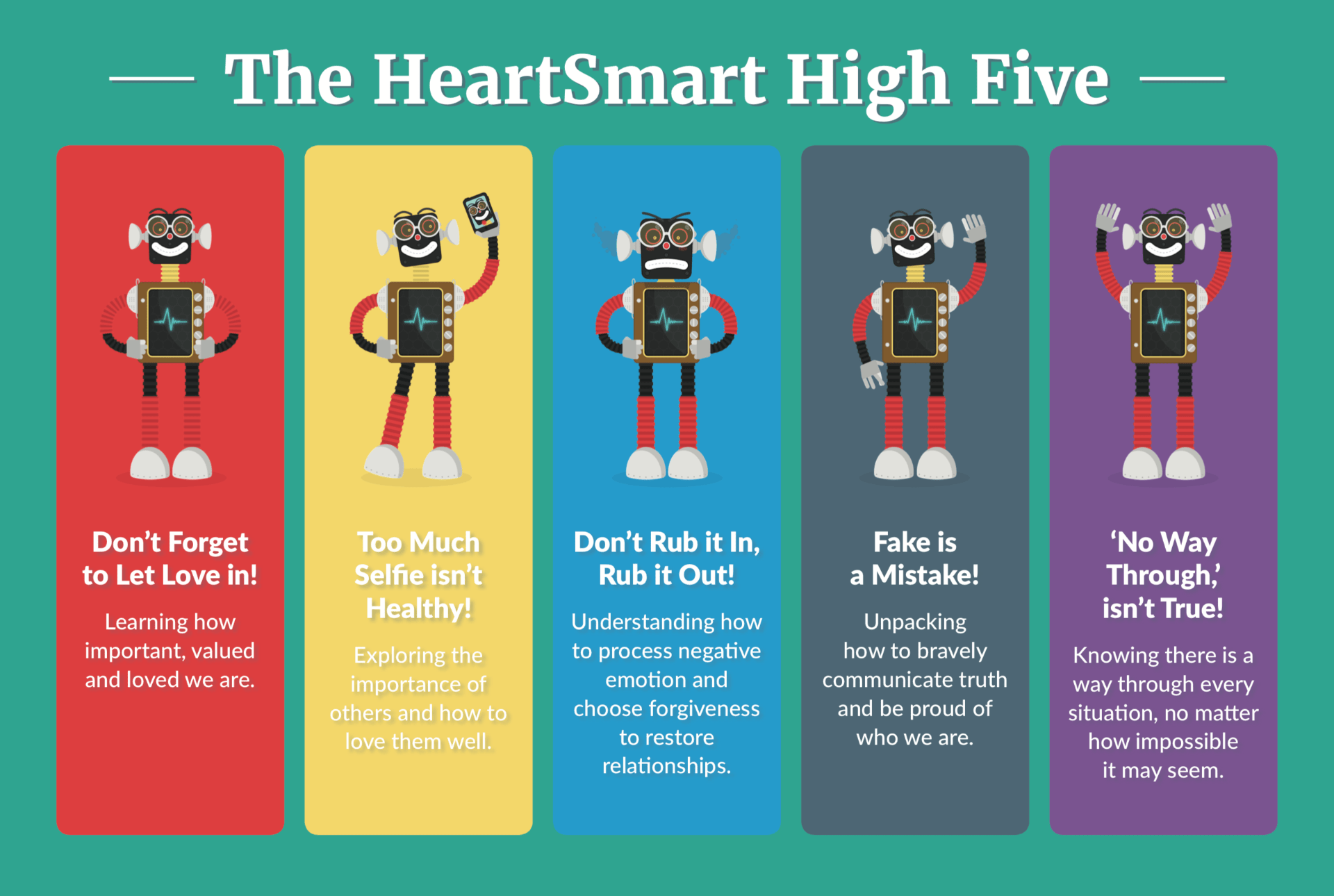 [Speaker Notes: Bex - Introduce and explain the third principle.]
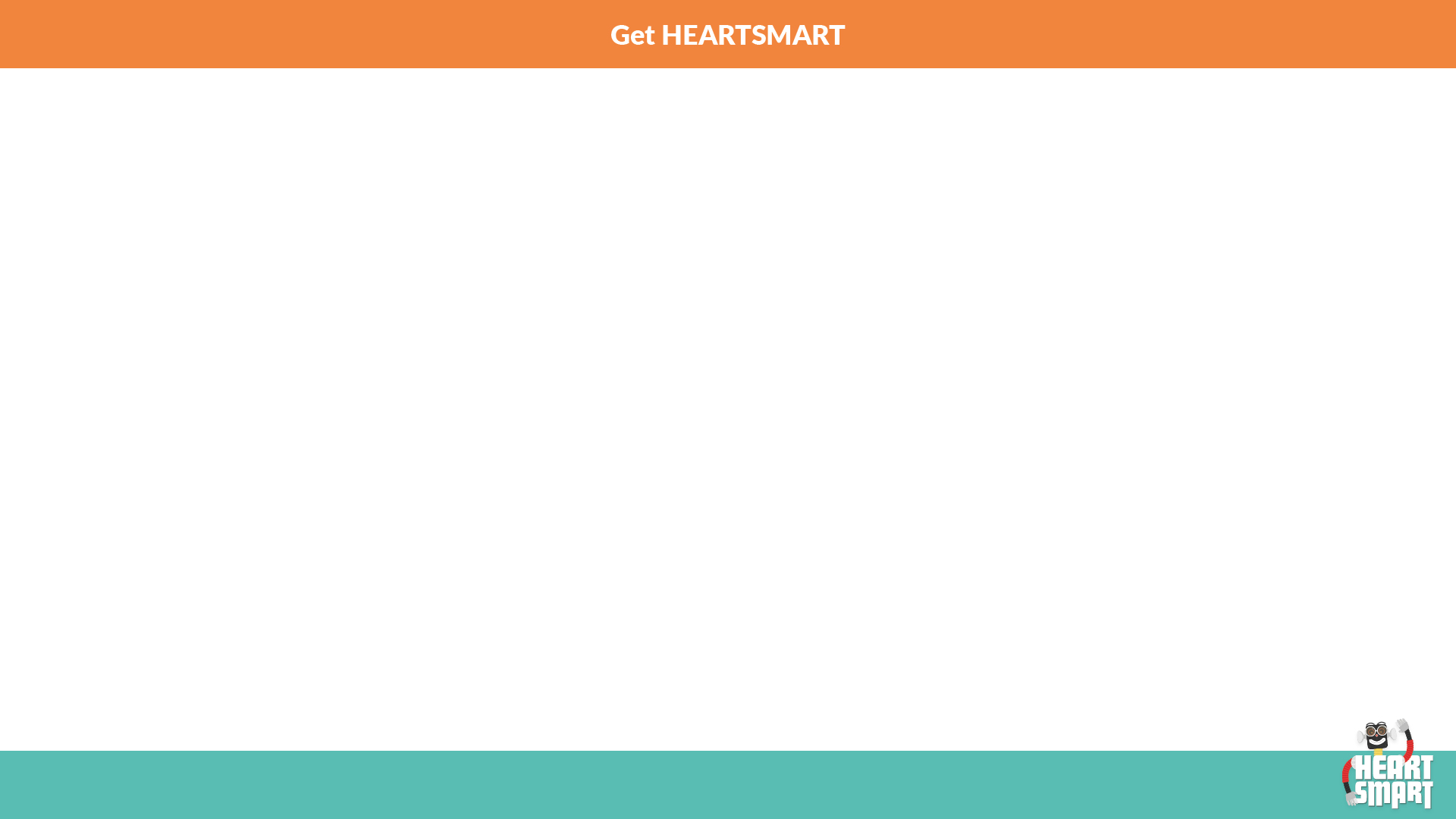 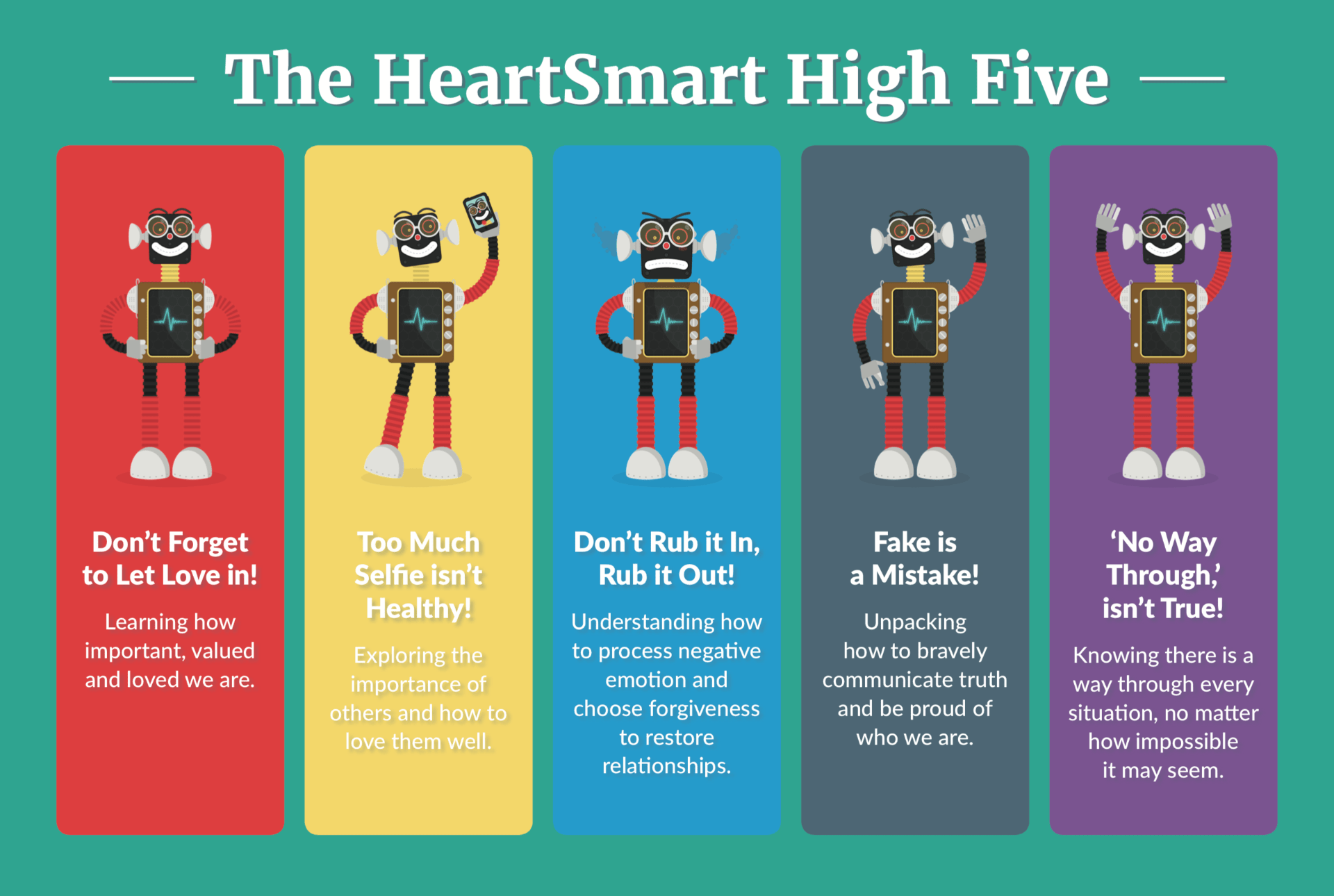 [Speaker Notes: Debbie - ntIroduce and explain the fourth principle.]
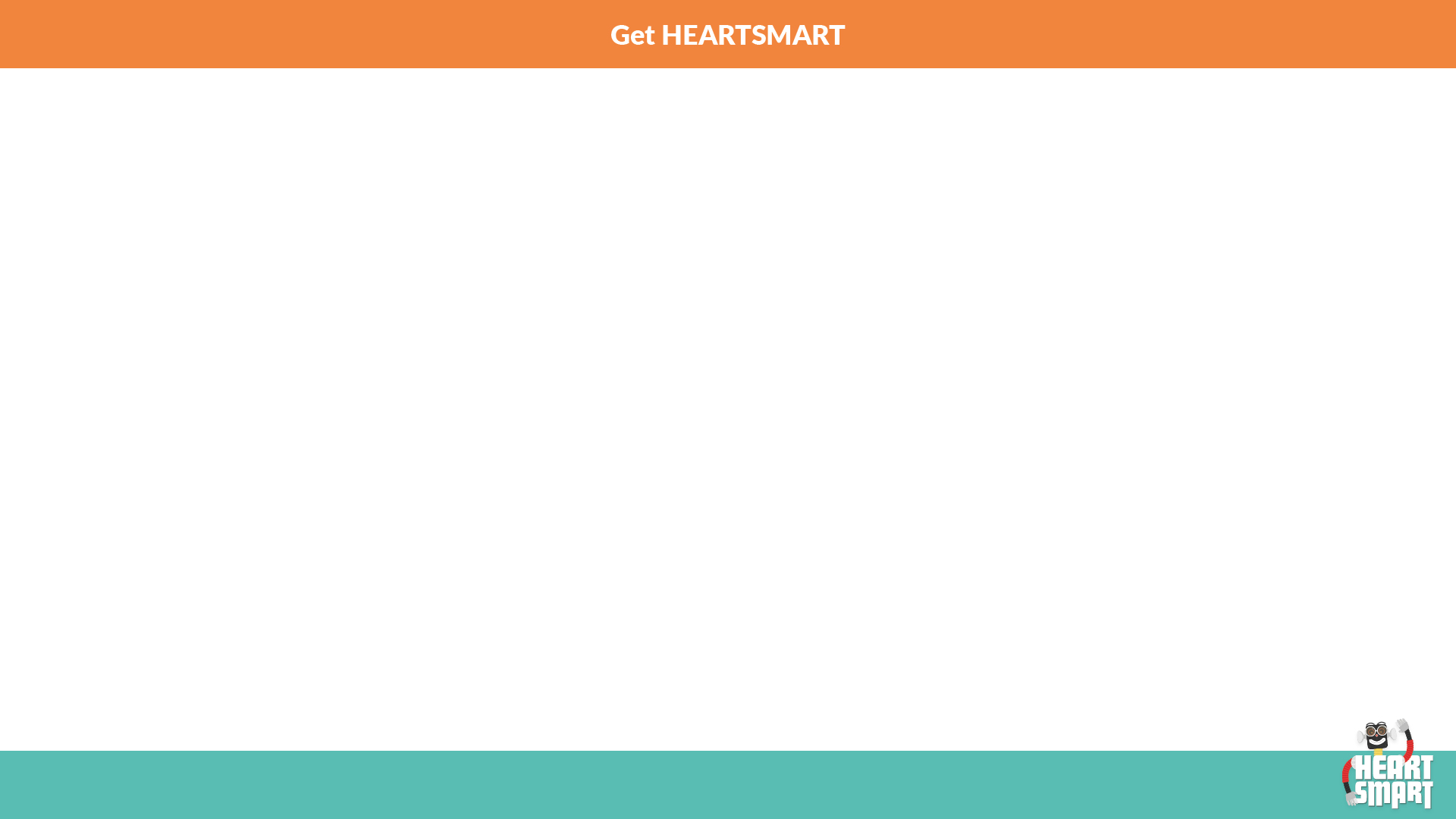 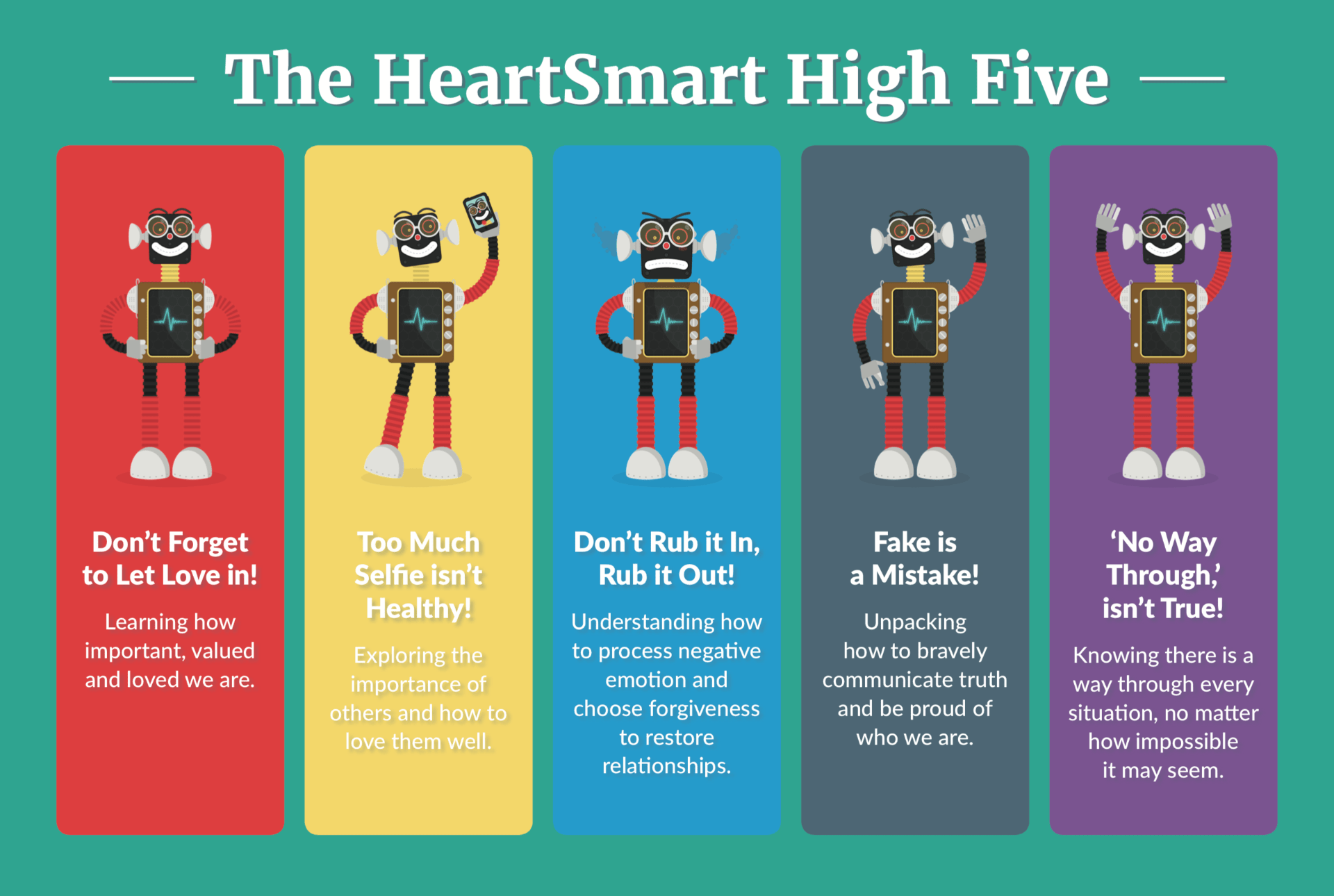 [Speaker Notes: Debbie - Introduce and explain the fifth principle.]
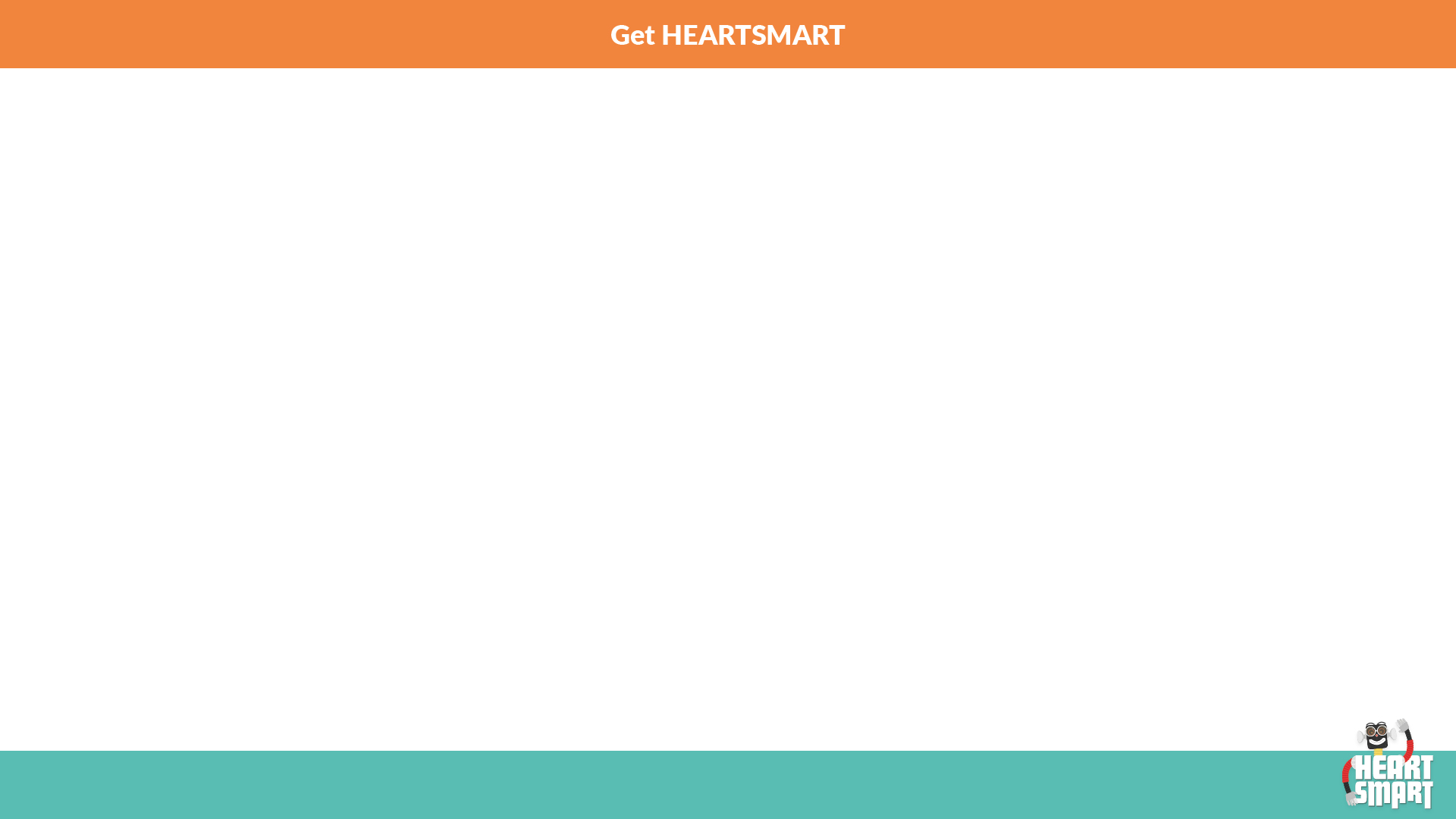 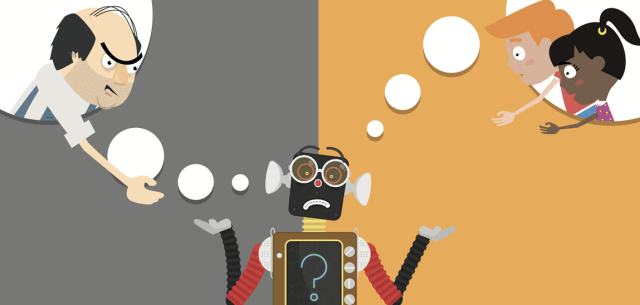 [Speaker Notes: Debbie - When the children come in we will read Boris’ story. Talk about how this page is really key for the children that we have in our school. Sometimes they hear different voices in their heads – the voice of the scrap man saying that they’re rubbish and the voices of you and us, who say that we care for them and love them, that we believe in them and they’re brilliant. It’s really hard for children to ignore the voice of the scrapman at times – its hard for adults too! HeartSmart is all about using the five principles to help us be HeartSmart and drain out the voice of the scrapman.]
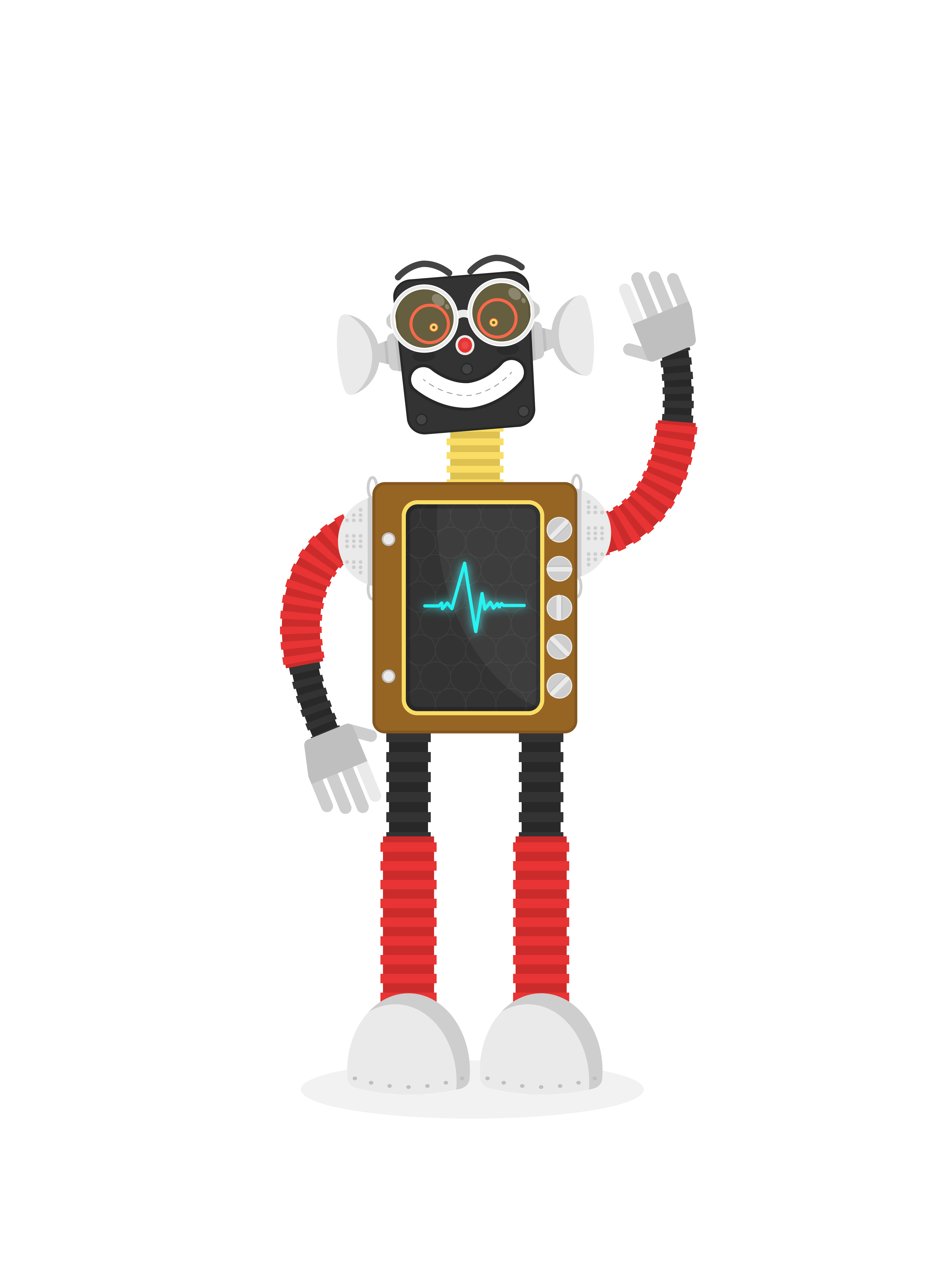 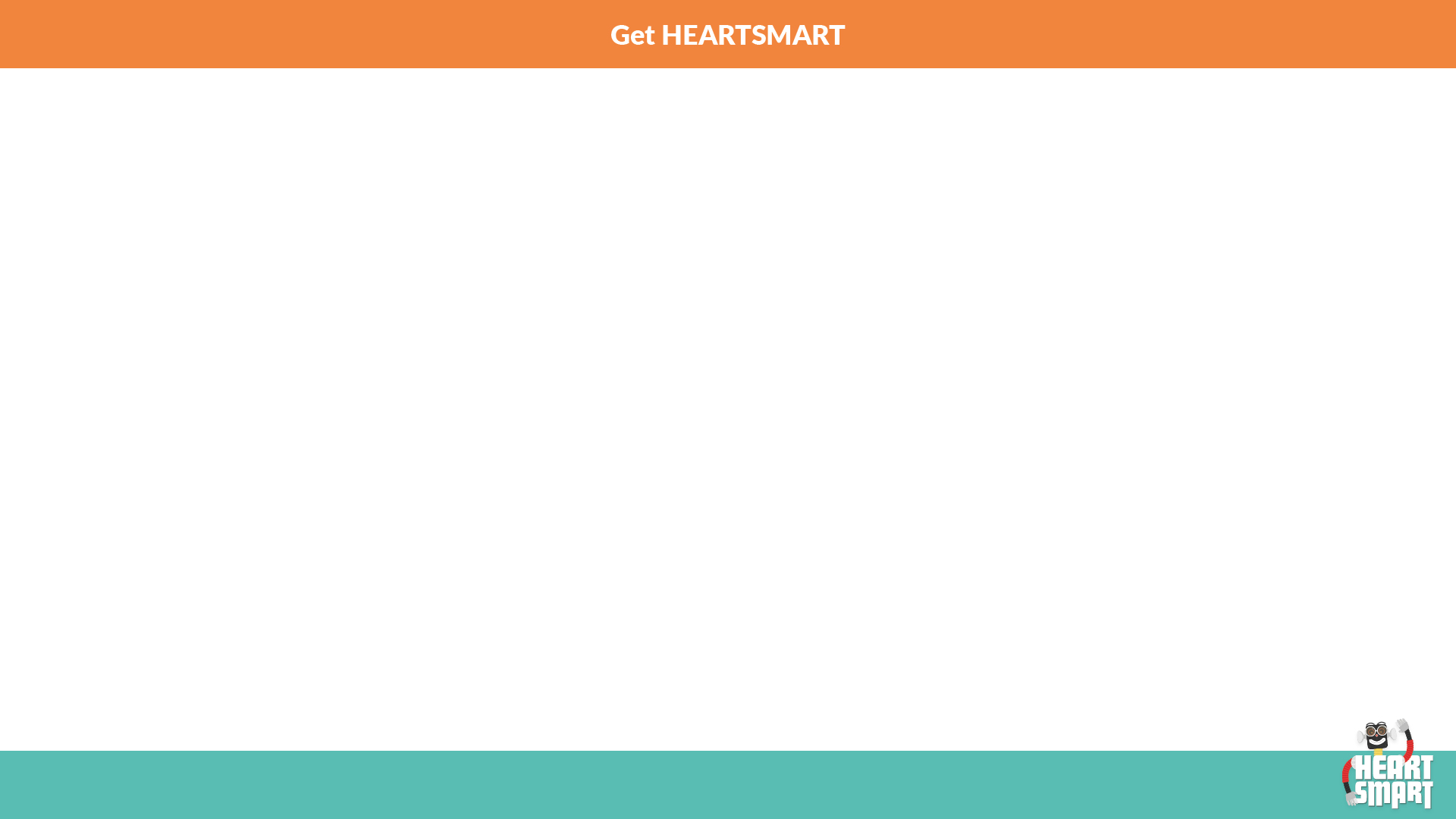 Welcome children!
[Speaker Notes: Bex -]
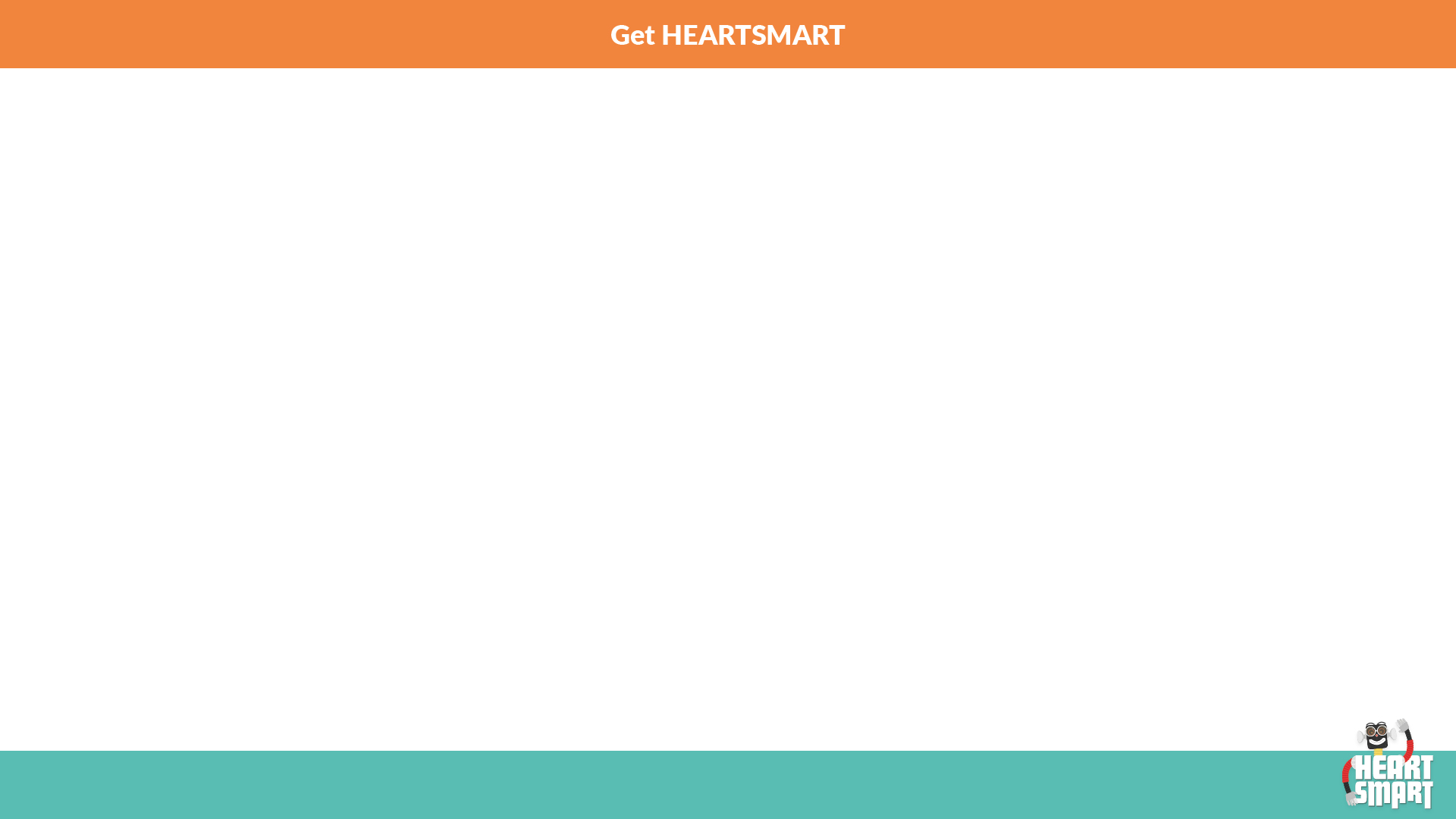 Let’s hear all about HeartSmart, straight from the creator himself…

https://youtu.be/WI9XpRqJXwQ
[Speaker Notes: Bex]
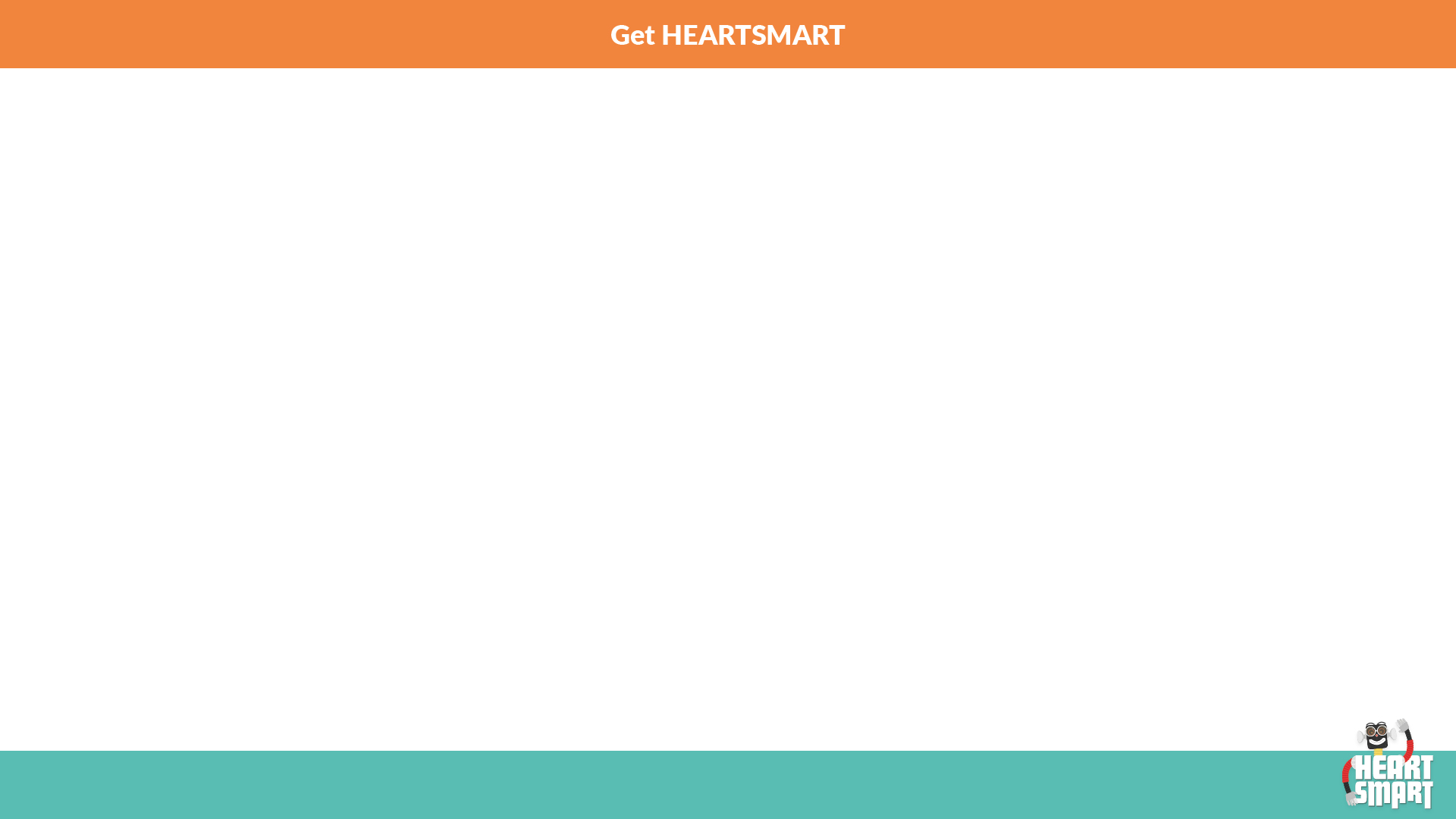 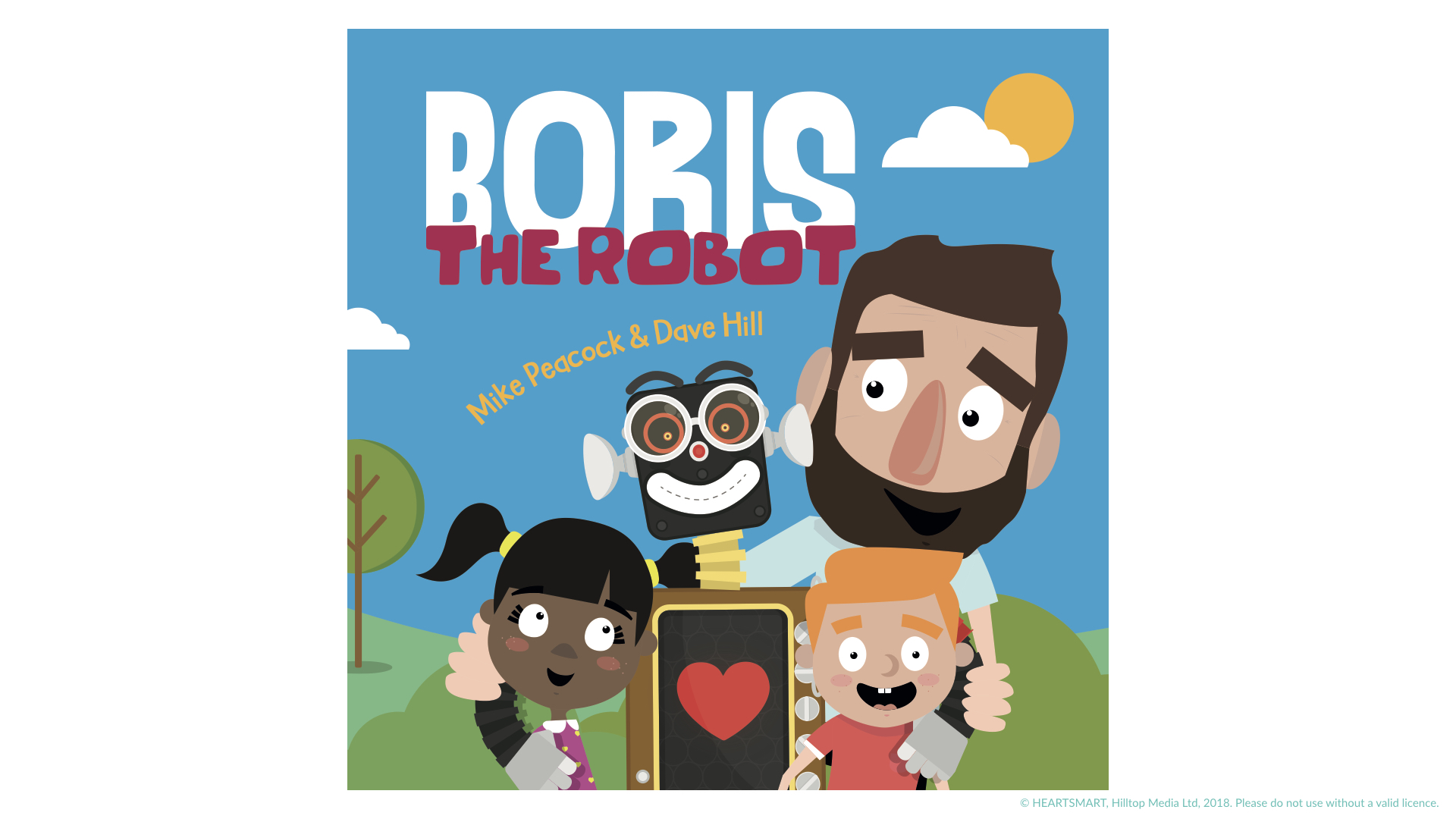 [Speaker Notes: Debbie - Ask children and parents to read the book together 
NB – Order enough books – one per family]
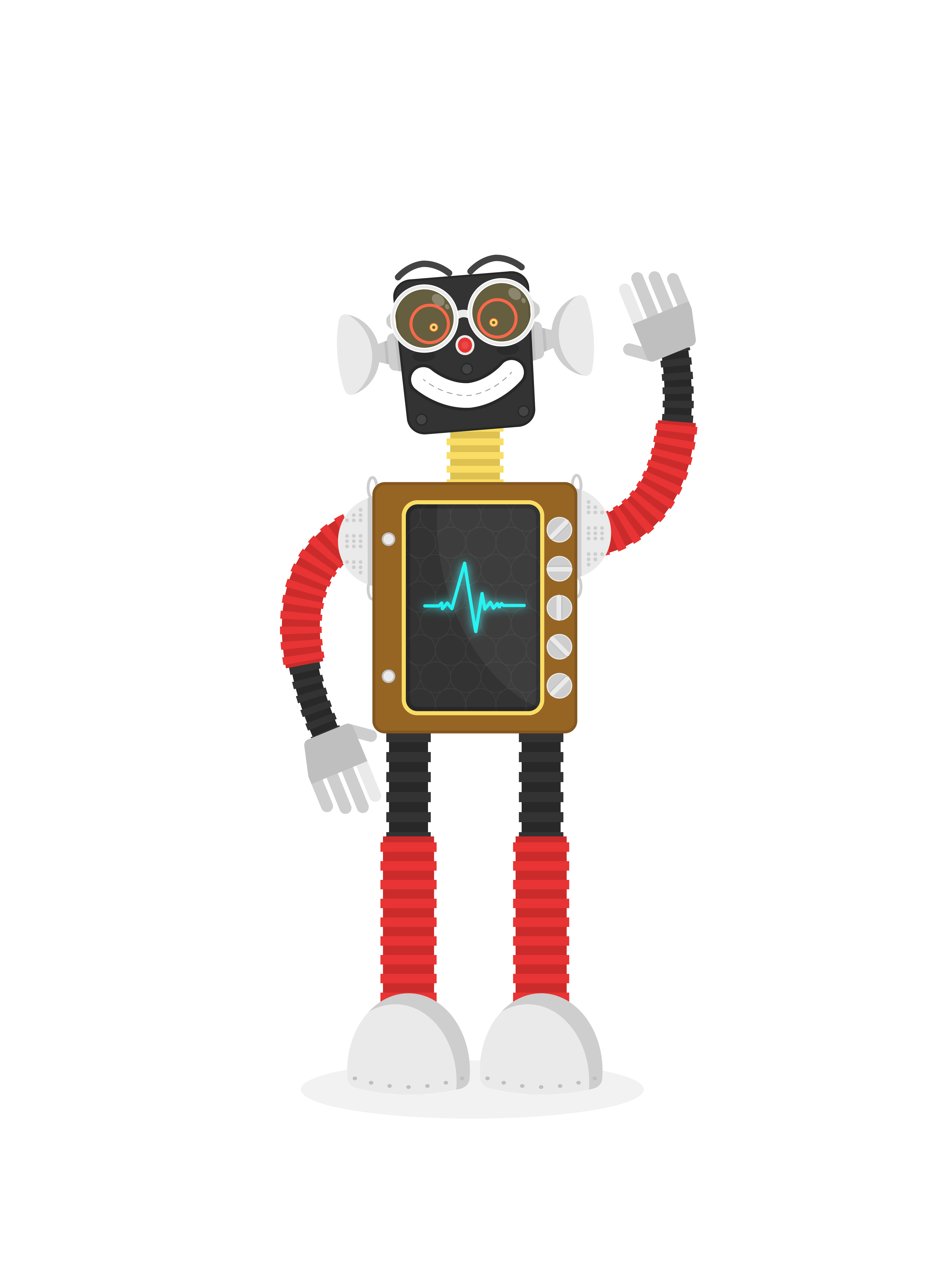 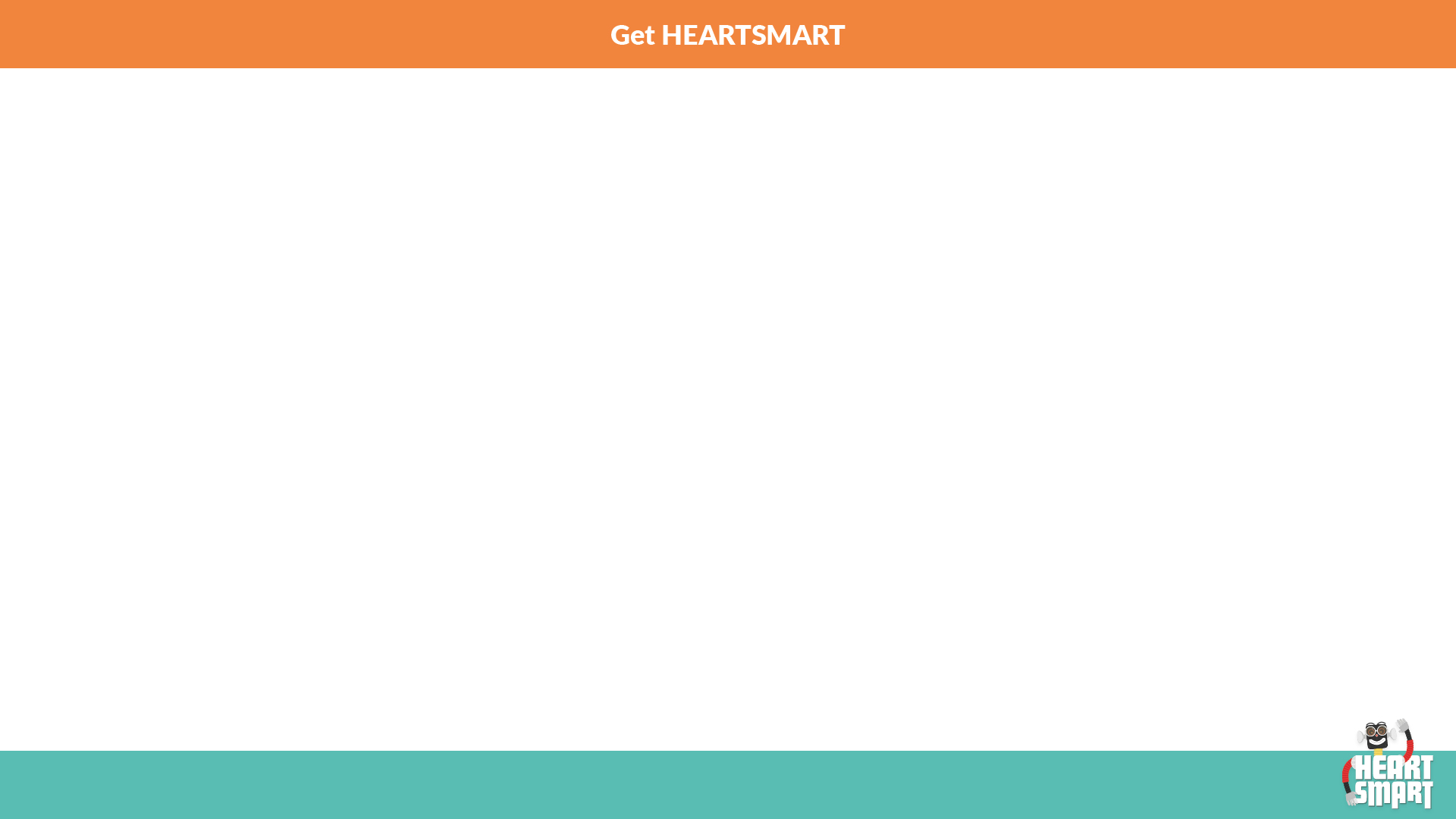 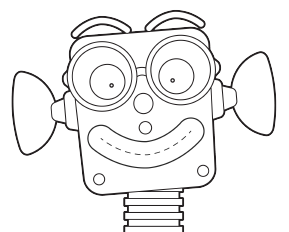 Make your own Boris using the card shapes and split pins.
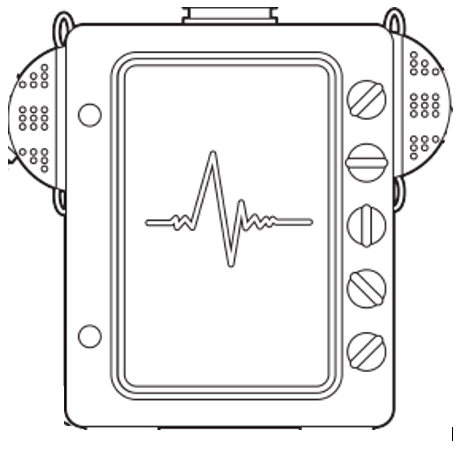 [Speaker Notes: Debbie - Decorate Boris using he pens.  Can you show where Boris’ heart is?]
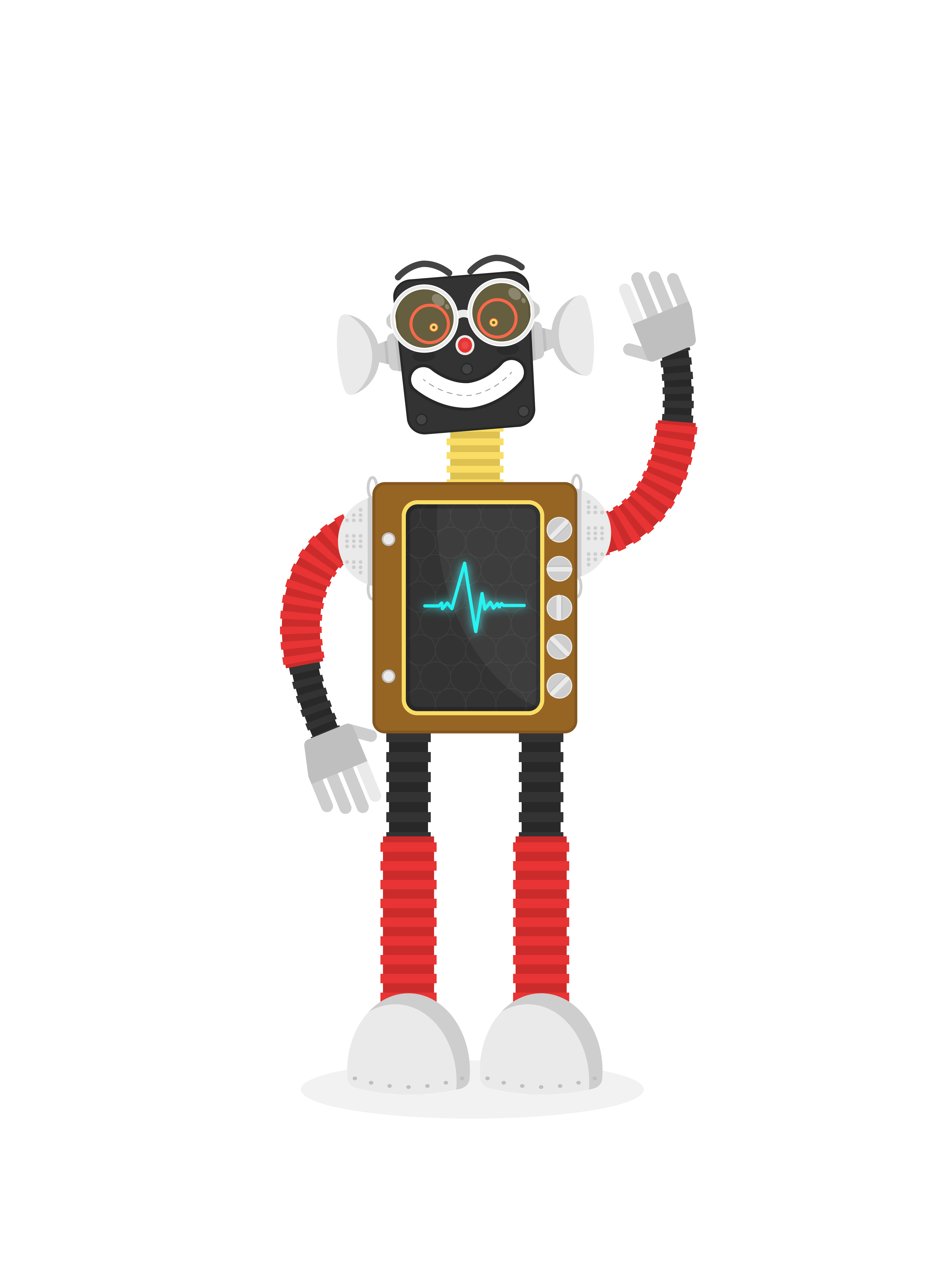 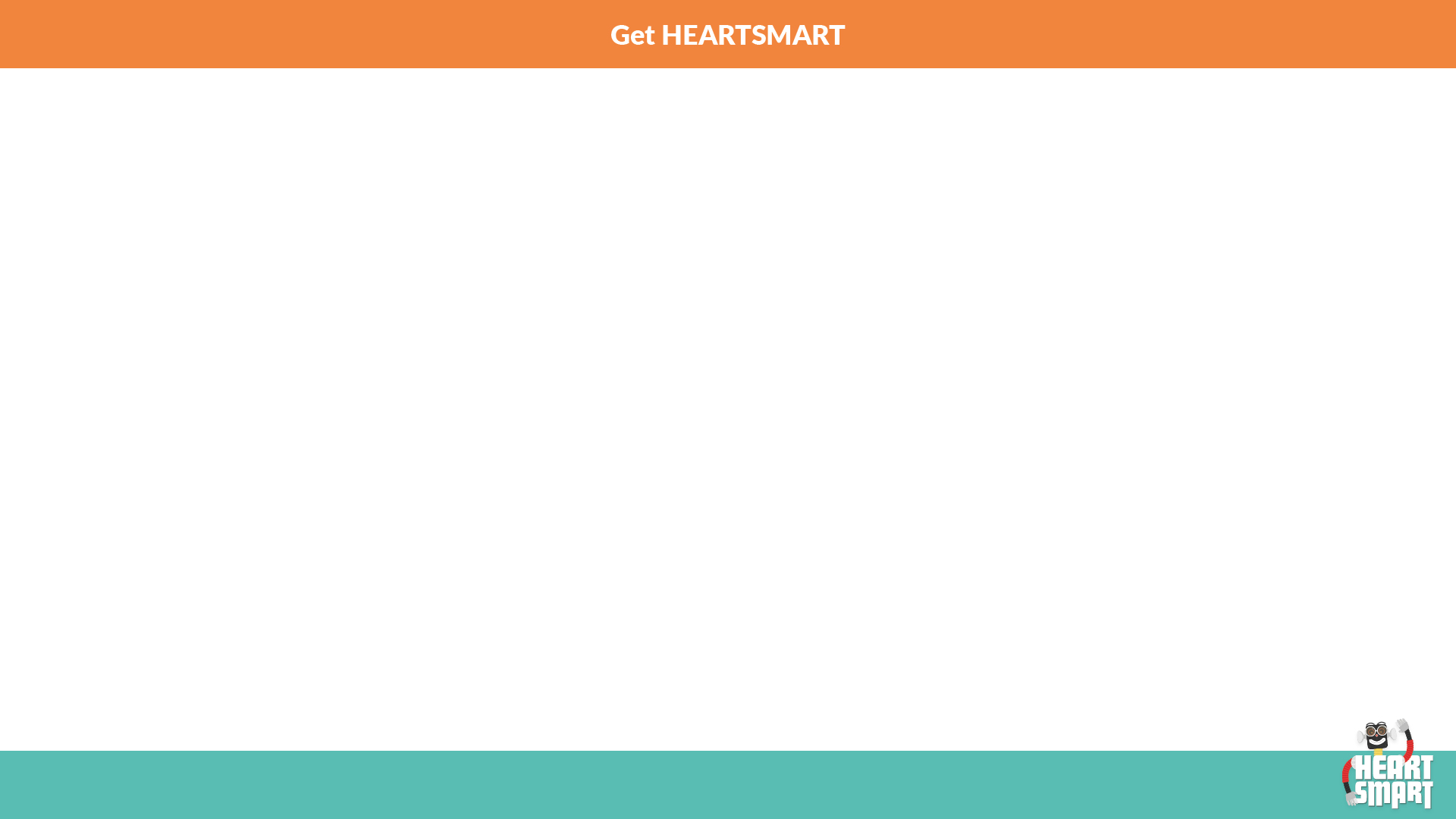 Thank you so much for joining us children – you may go back to class
[Speaker Notes: Bex]
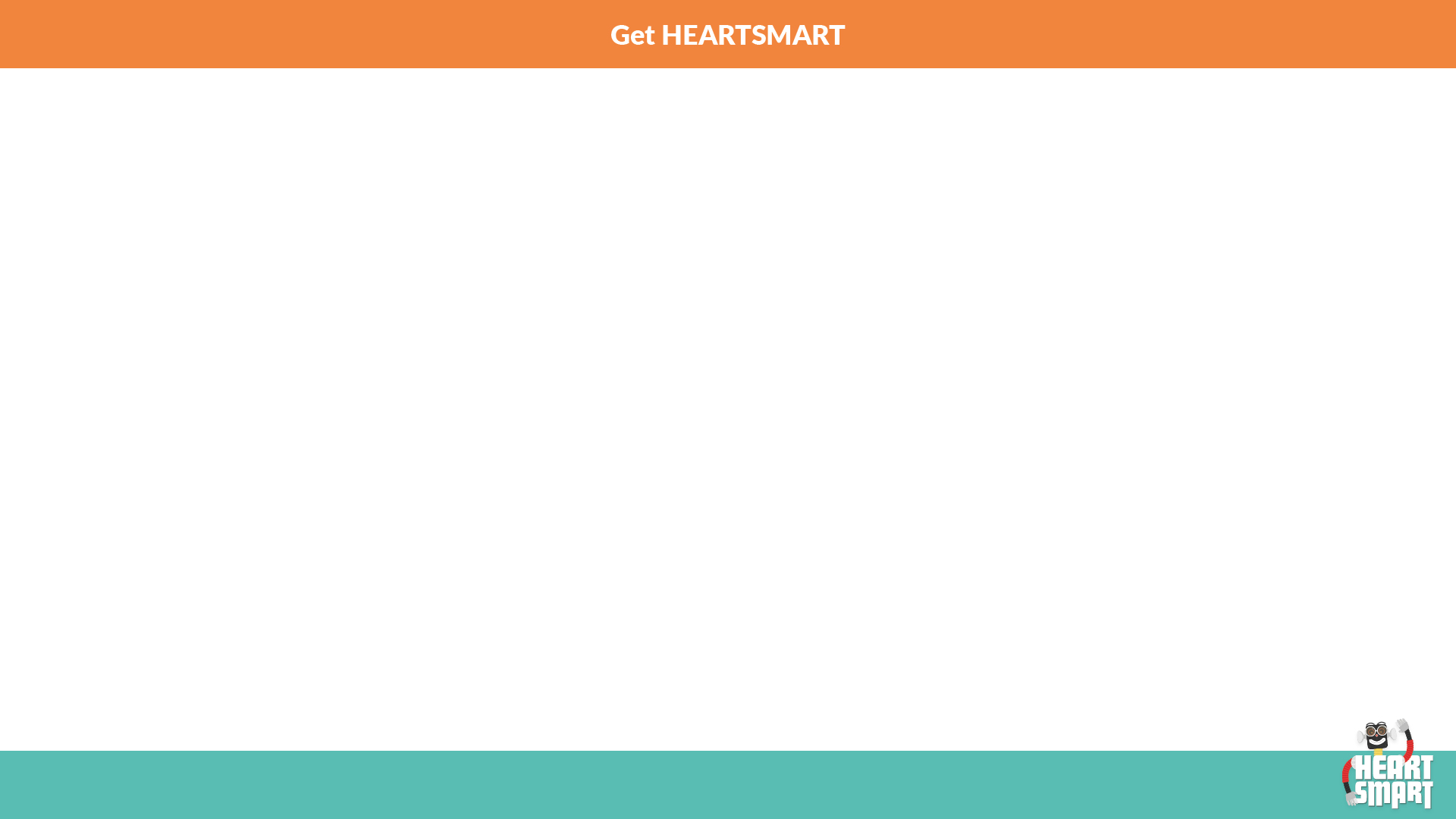 Things to consider… 

The voice of the Scrapman – how much does this impact upon your child?

Are there particular principles that your child/ren finds easier or trickier to master?

How do any difficulties with these principles present themselves at home?

How could you use the HeartSmart language at home?
[Speaker Notes: Bex
Need grid for self reflection]
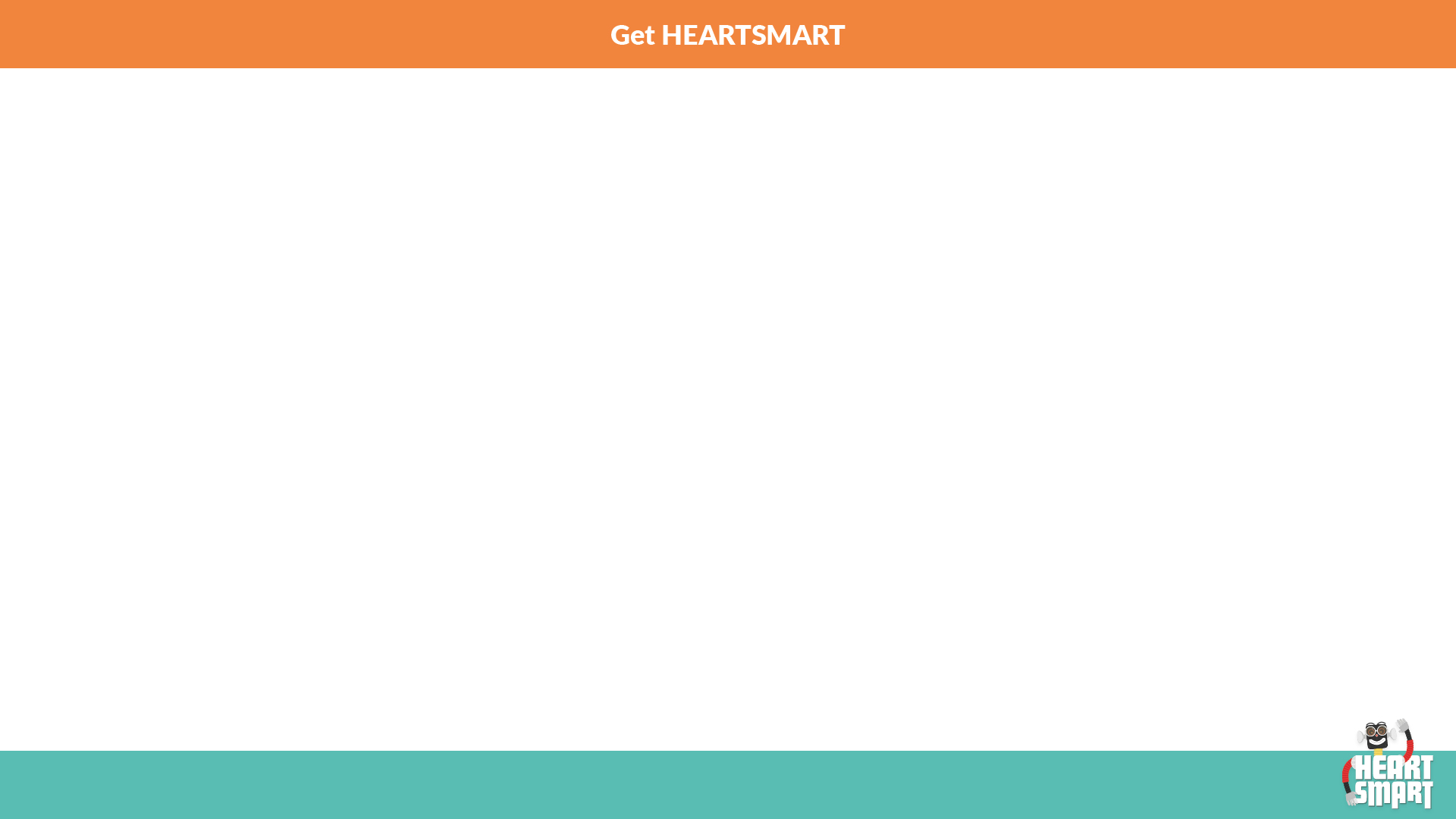 Homework Task

https://www.heartsmart.school/hsCreative-getheartsmart
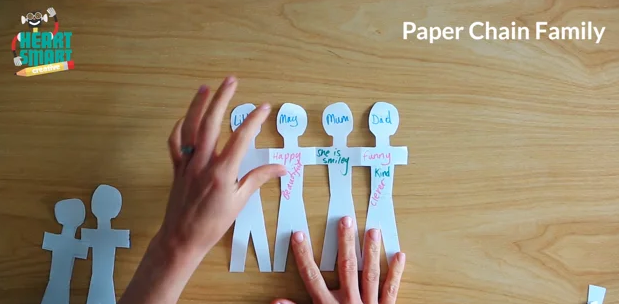 [Speaker Notes: Debbie - In homework packs:
Paper
Pencil 
Scissors
Website link 
Colouring pens/pencils?]
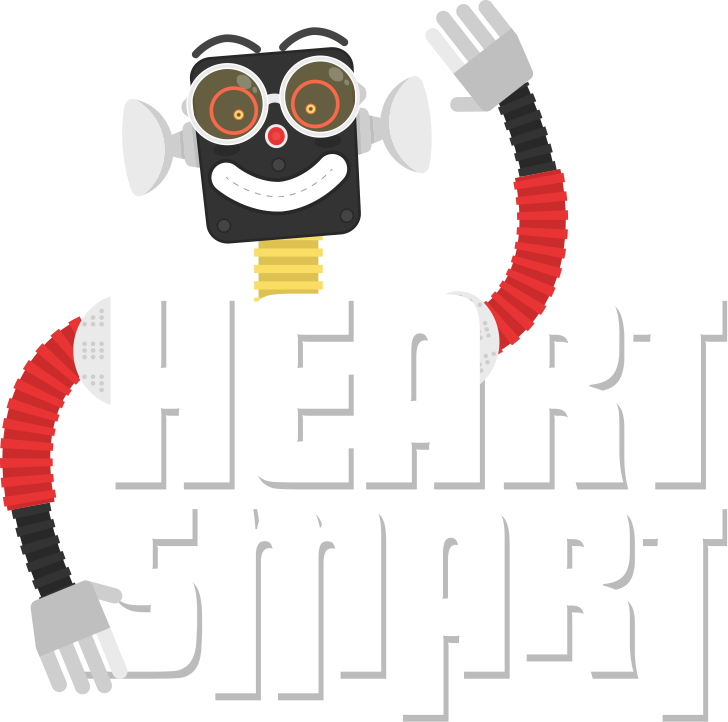